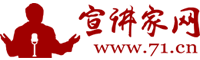 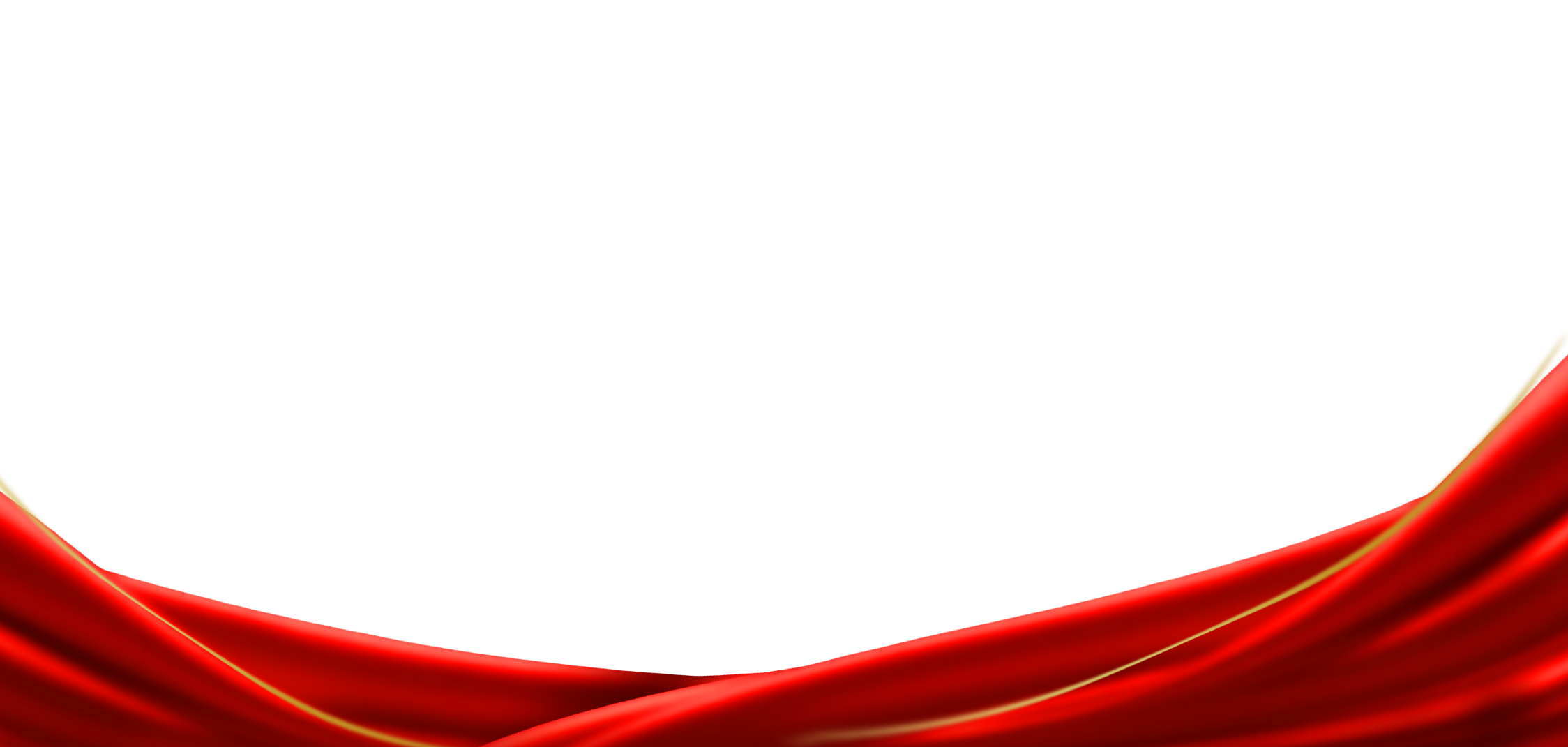 中流砥柱 薪火相承
——中国共产党在抗日战争中的
历史贡献与时代价值
【铭记历史 缅怀先烈】